Povezivanje računala na Internet
MREŽA računala
MREŽA = sustav povezanih računala koji omogućava brzu razmjenu podataka

postojeća telefonska mreža – prvi medij za povezivanje računala
VRSTE MREŽA
1)  DIAL UP 
analogni modem spor i skup (56 kbps)
nemoguće koristiti istovremeno fiksni telefon i Internet
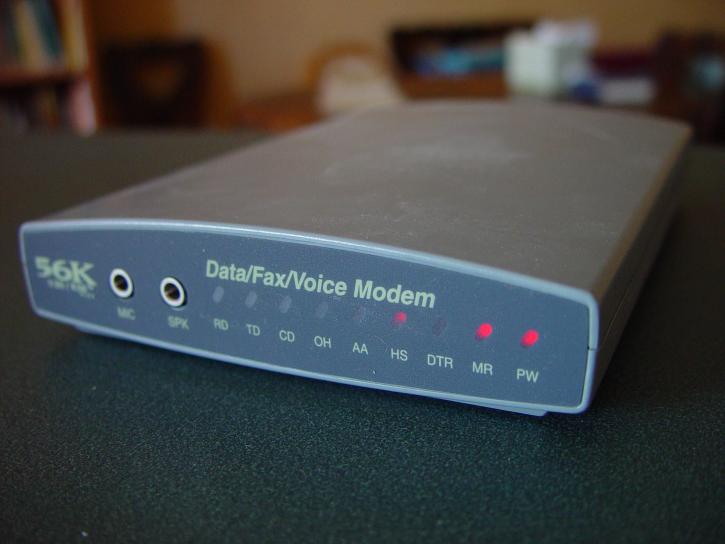 CARNET – Hrvatska akademska istraživačka mreža
u Hrvatskoj prvi puta 1992. omogućio internetsku mrežu
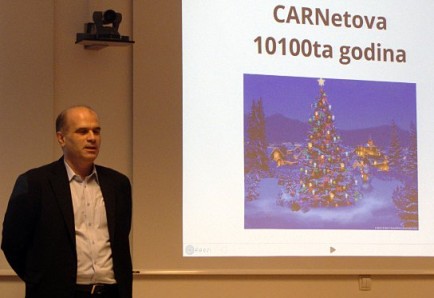 2) ISDN  mogućnost istovremenog prijenosa glasa i podataka preko dva kanala
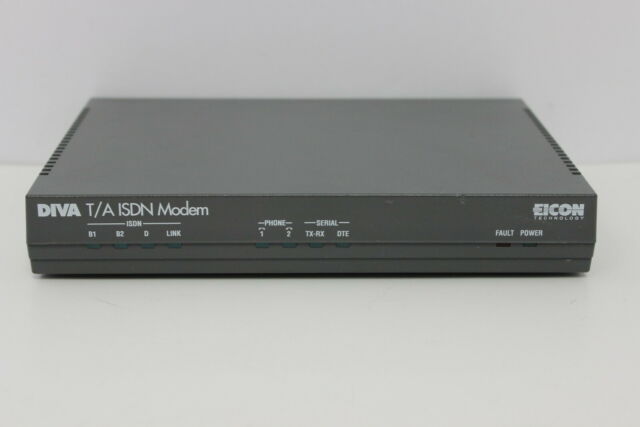 3) DSL i ADSL  - brže brzine i protočnost

zovemo još širokopojasni Internet jer su brzine veće od 144 kbps (oko 2mbps)
3.1) optički internet
potreban je optički ili svjetlovodni kabel
umjesto električnim signalom bitovi se prenose svjetlosnim (optičkim) signalima – velike brzine 100 mbps
4.) BEŽIČNE MREŽE – koriste radiovalove 
brzine ovise o preprekama 
javni bežični Internet (hotspot - gradovi, kafići, hoteli…)
internet putem satelita - velik doseg signala te brzina i propusnost prijenosa